Plant Vogtle Units 3 and 4
Alex Thirkell
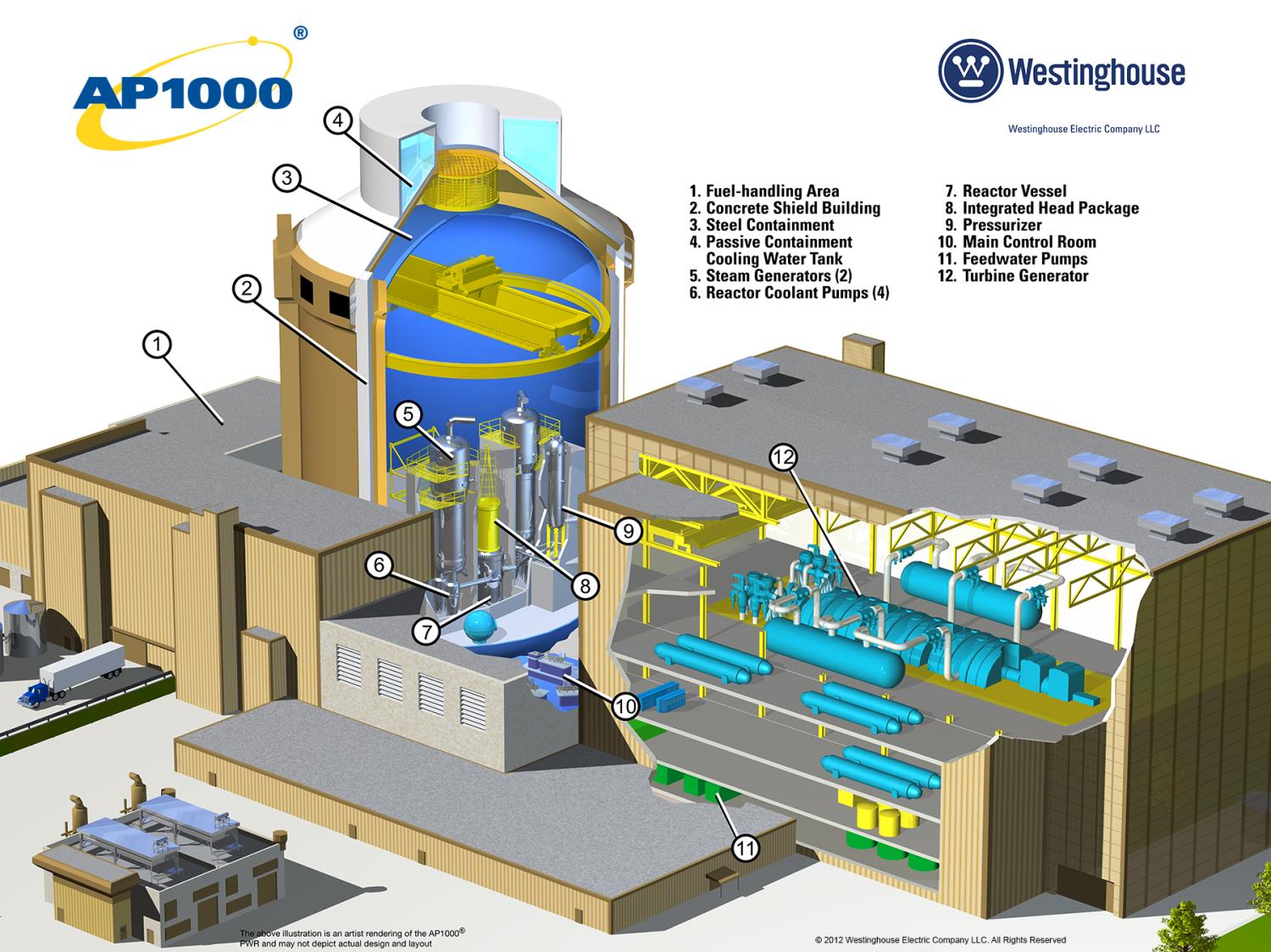 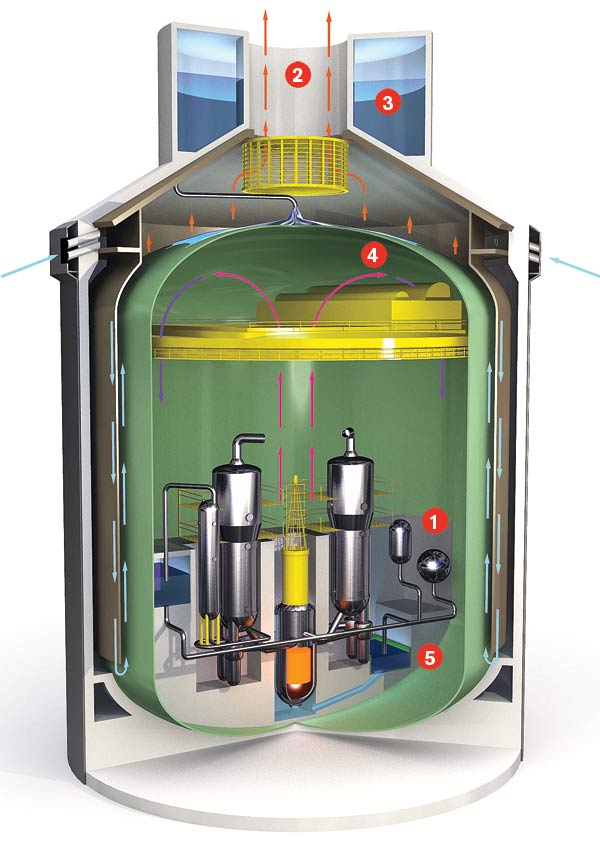 AP1000 (Advanced Passive) Design
AC electrical power not required for safe shutdown
Operator actions not required for 72 hours to maintain core and containment cooling
The NRC’s Fukushima 90-day Task Force noted the AP1000 design already met most of its recommendations
Differences to V1&2:
Containment Structure
RCS System
Main Control Room
Vogtle 3 and 4 Overview
Two units: 1,117 MW each
Technology: Westinghouse AP1000
Location:  Waynesboro, GA
When completed, Vogtle 1-4:
Will be the largest nuclear 
      energy facility in the U.S.
Expected to power 1+ million 
      homes and businesses
Operating life: 60-years
Owners:
Georgia Power 45.7%       3. MEAG Power 22.7%
Oglethorpe Power 30%     4. Dalton Utilities 1.6%
Vogtle 3 and 4 Timeline
2006	Southern Nuclear files for Early Site Permit with NRC
2009	Georgia PSC approves construction of Units 3 and 4
	NRC issues Early Site Permit	Preliminary site work begins
2012	NRC issues Construction and Operating License (COL) 	Full construction begins
2017	Westinghouse Bankruptcy                              	Project Management shifts to Southern Nuclear
2021	Unit 3 expected to begin commercial operation
2022	Unit 4 expected to begin commercial operation
Vogtle 3&4 – April 2010
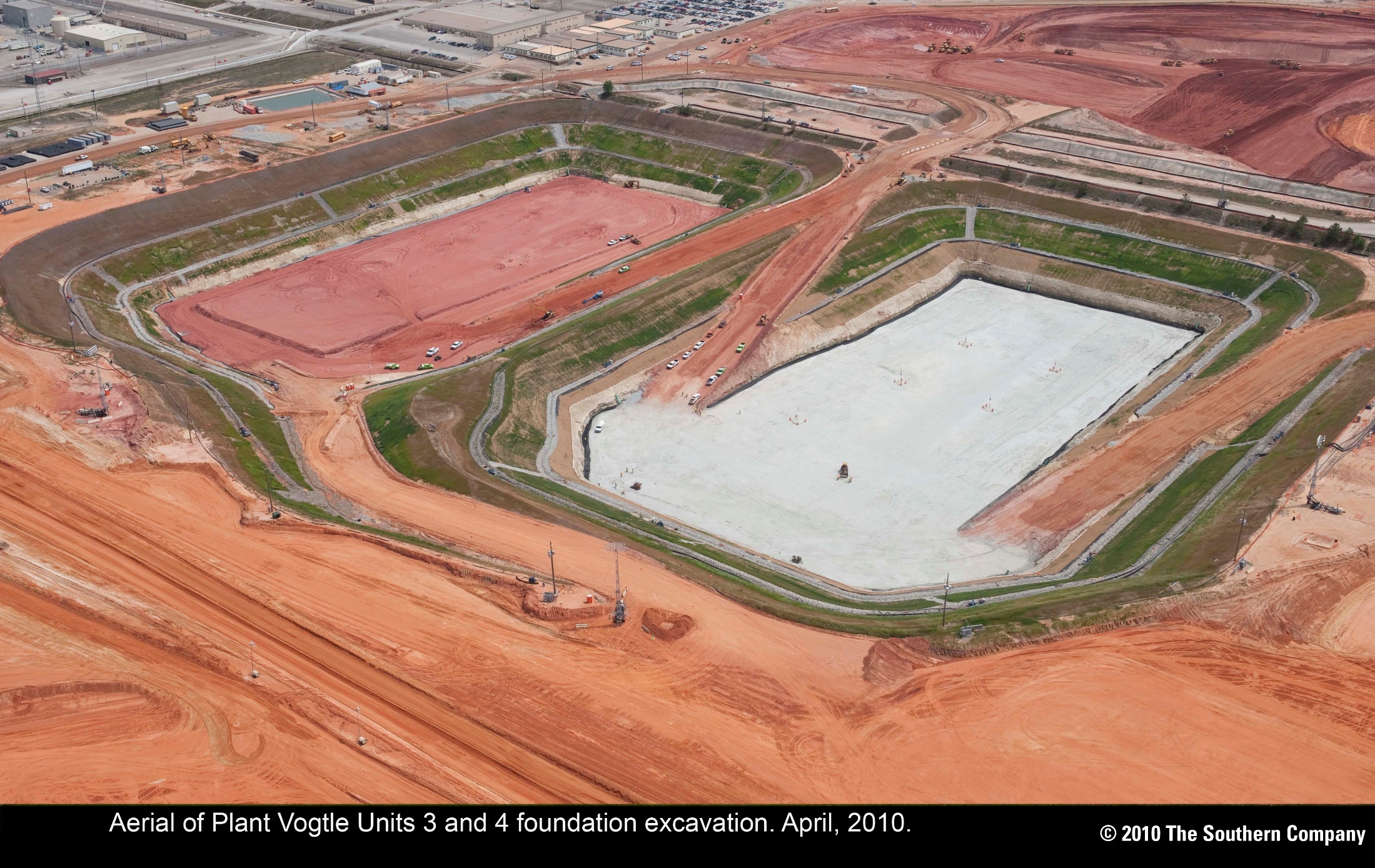 Vogtle 3&4 – August 2012
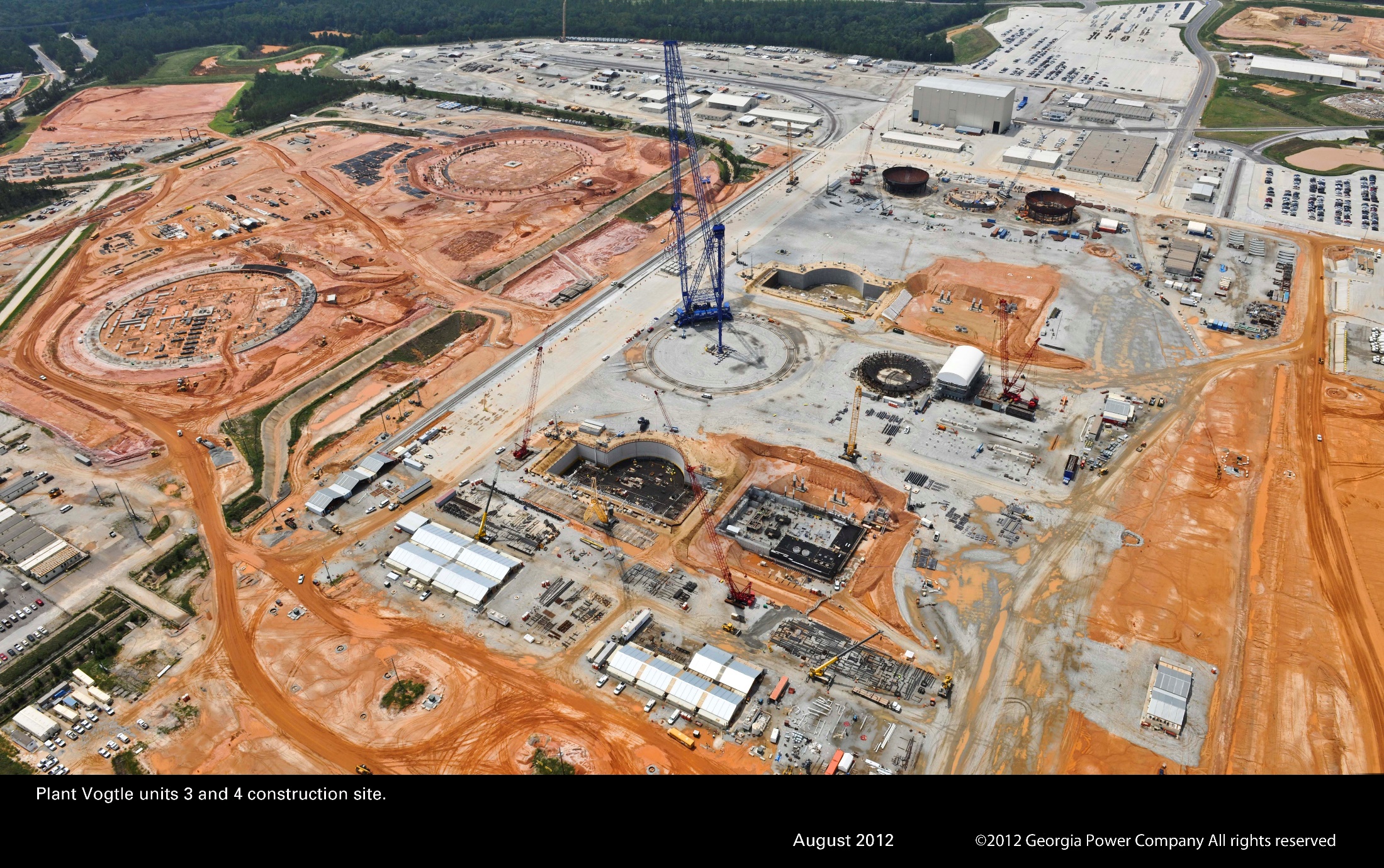 Vogtle 3&4 – January 2017
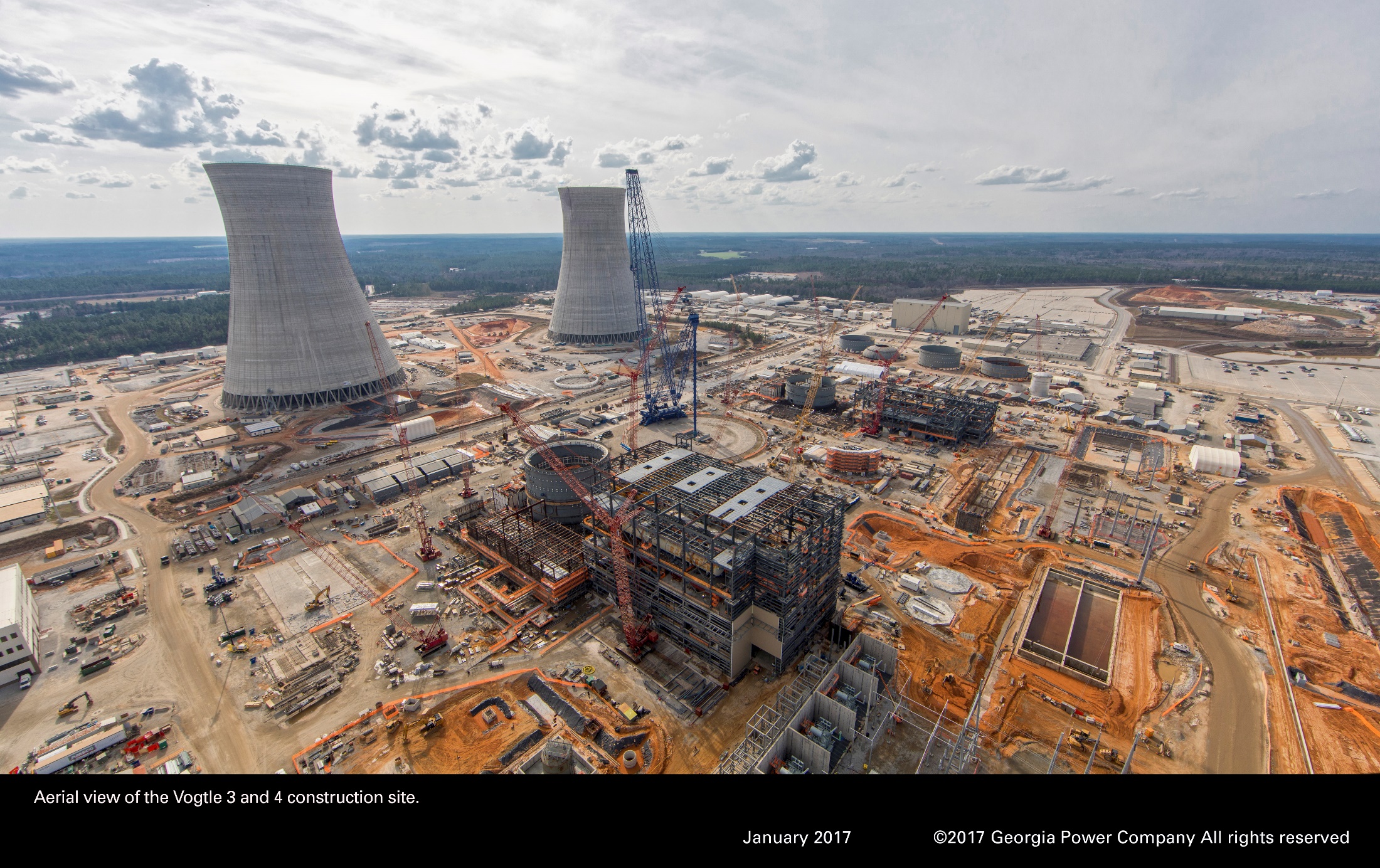 2017 Project Timeline
March - Westinghouse filed for bankruptcy

July - Transition of project management from Westinghouse to Southern Nuclear and Georgia Power

August - Board approvals, filed recommendation to complete Vogtle 3&4 to Georgia Public Service Commission (PSC)

October - Bechtel selected as primary construction contractor

December - Georgia PSC unanimously approves Georgia Power’s recommendation to complete Units 3 and 4
Received Toshiba Parent Guarantee of $3.68 billion
Project Update
Construction is over 50 percent complete
Westinghouse provides design, engineering and support services
Bechtel selected as the primary construction contractor

Target In-service dates 
Unit 3 – November 2021
Unit 4 – November 2022

Projected Capital Forecast is $7.3 billion (GPC %)

Customer rate impact continues to be less than 10% 
Production tax credits (PTCs), Toshiba Parent Guarantee, and additional DOE Loan Guarantee
Construction Update
Safety
52 million man-hours worked without a lost-time injury




Major Initiatives
Craft Per Diem
Process Improvements 
Initial Test Program (ITP) Readiness
Vogtle 3&4 – March 2018
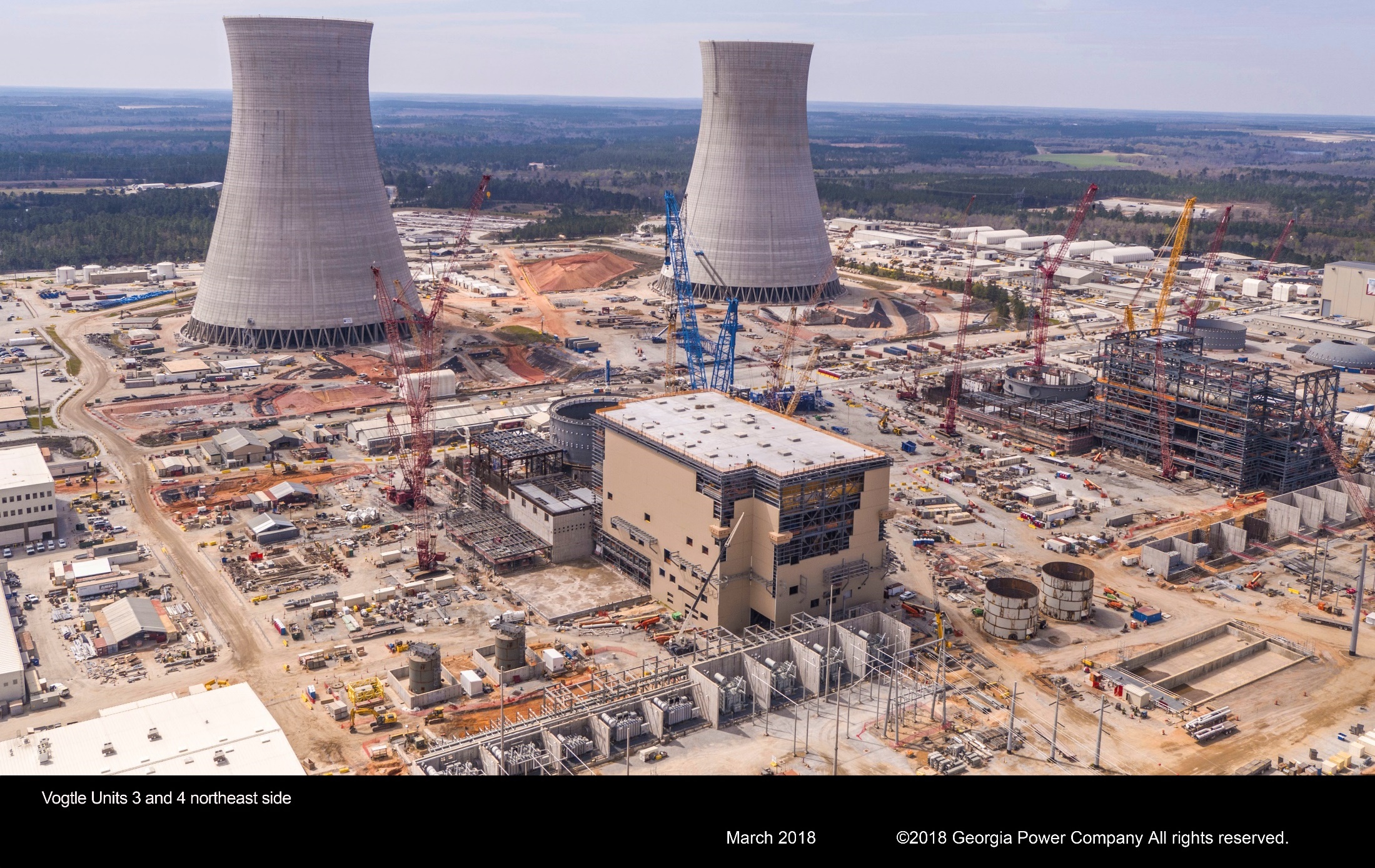 Economic Benefits
Vogtle 3 and 4 construction employs more than 8,000 people on-site

Will create 800 new careers once the units come online

Local community benefits
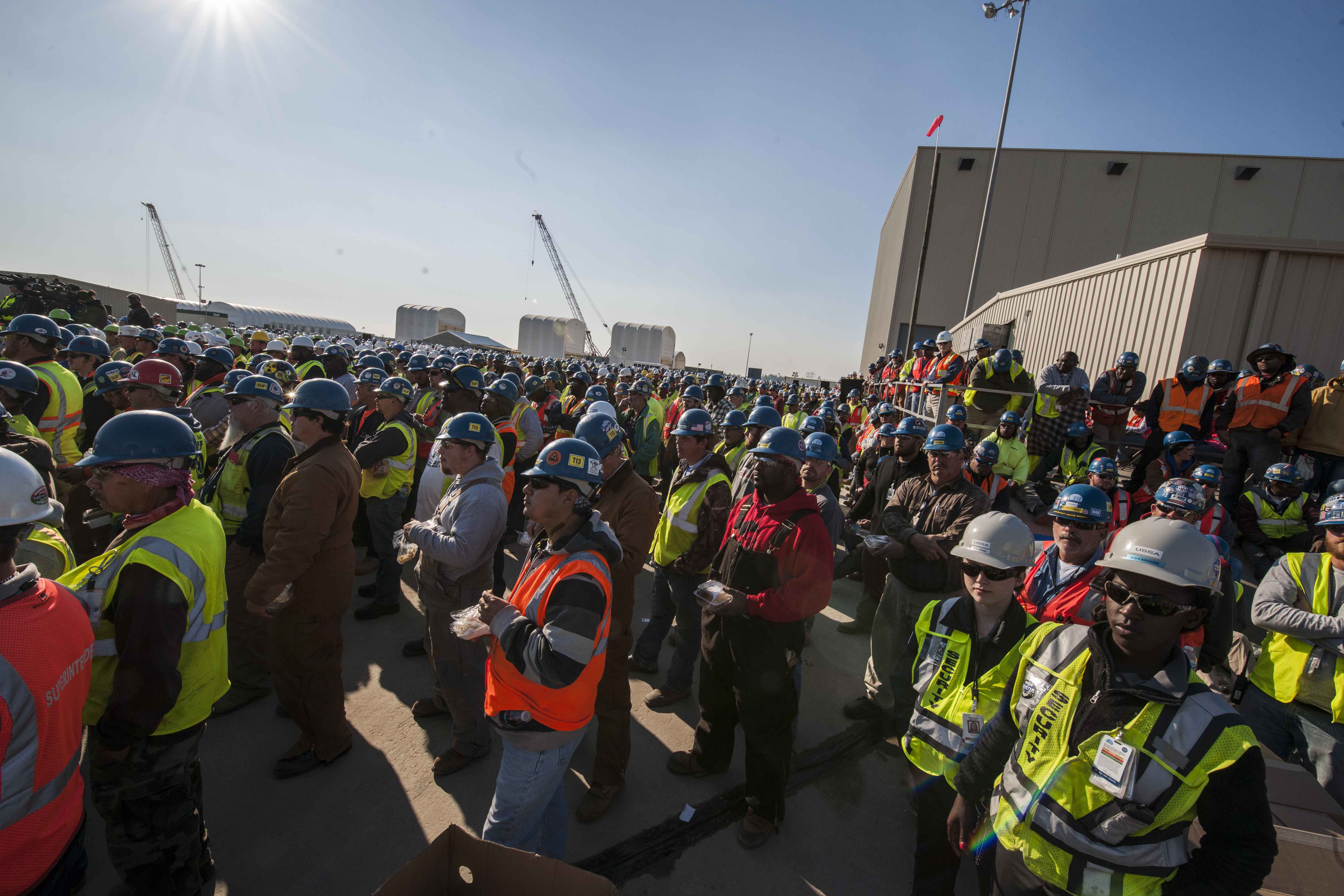 AP1000s in China
Sanmen Nuclear Power Station6 unit site (2 complete)Sanmen, ChinaFuel Load Unit 1:April 2018Commercial Operation: Late 2018
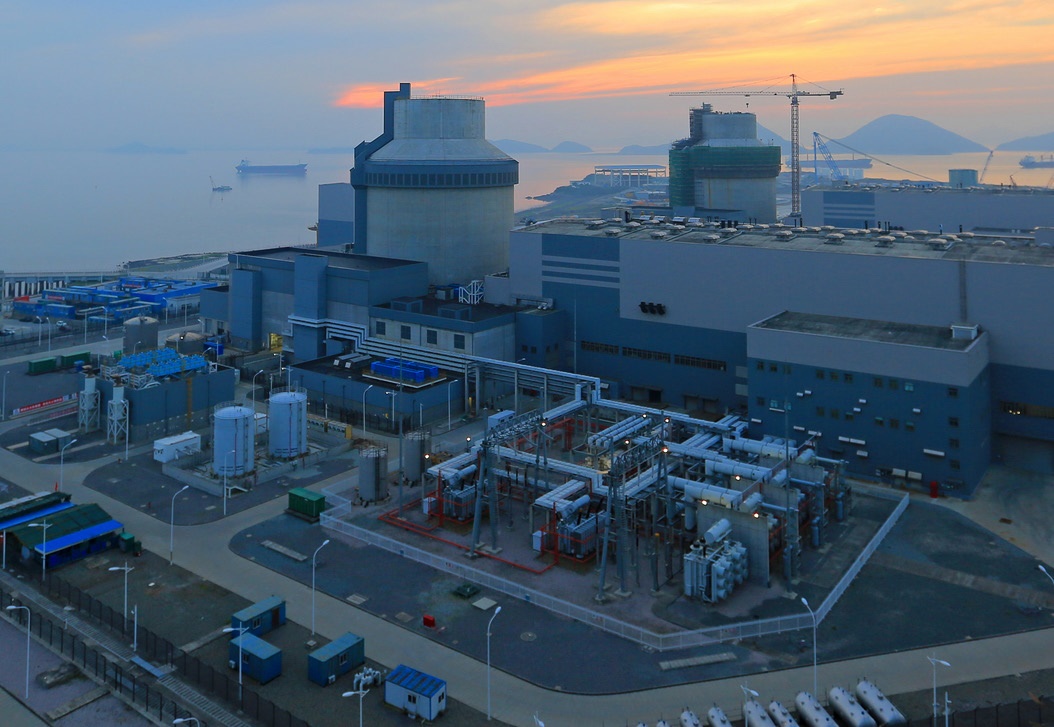 China Lessons Learned
Resolution of First of a Kind Equipment issues
Structural module redesign
Electrical layout design and cable separation
Nuclear island piping issues 
Initial Test Program benefits – Test procedures, test data and schedules shared
AP1000 Fuel
Westinghouse Design – 14’ Fuel Assemblies
17x17 fuel rod configuration
AP1000 Reactor uses 157 assemblies and a rate output of 3400 MW thermal
1st Cycle Core designed to mimic a core with once and twice burned fuel assemblies:
Accomplished by having 5 different fuel enrichments
IFBA and WABA extensively used
IFBA: Integrated Fuel Burnable Absorber
WABA: Wet Annular Burnable Absorber
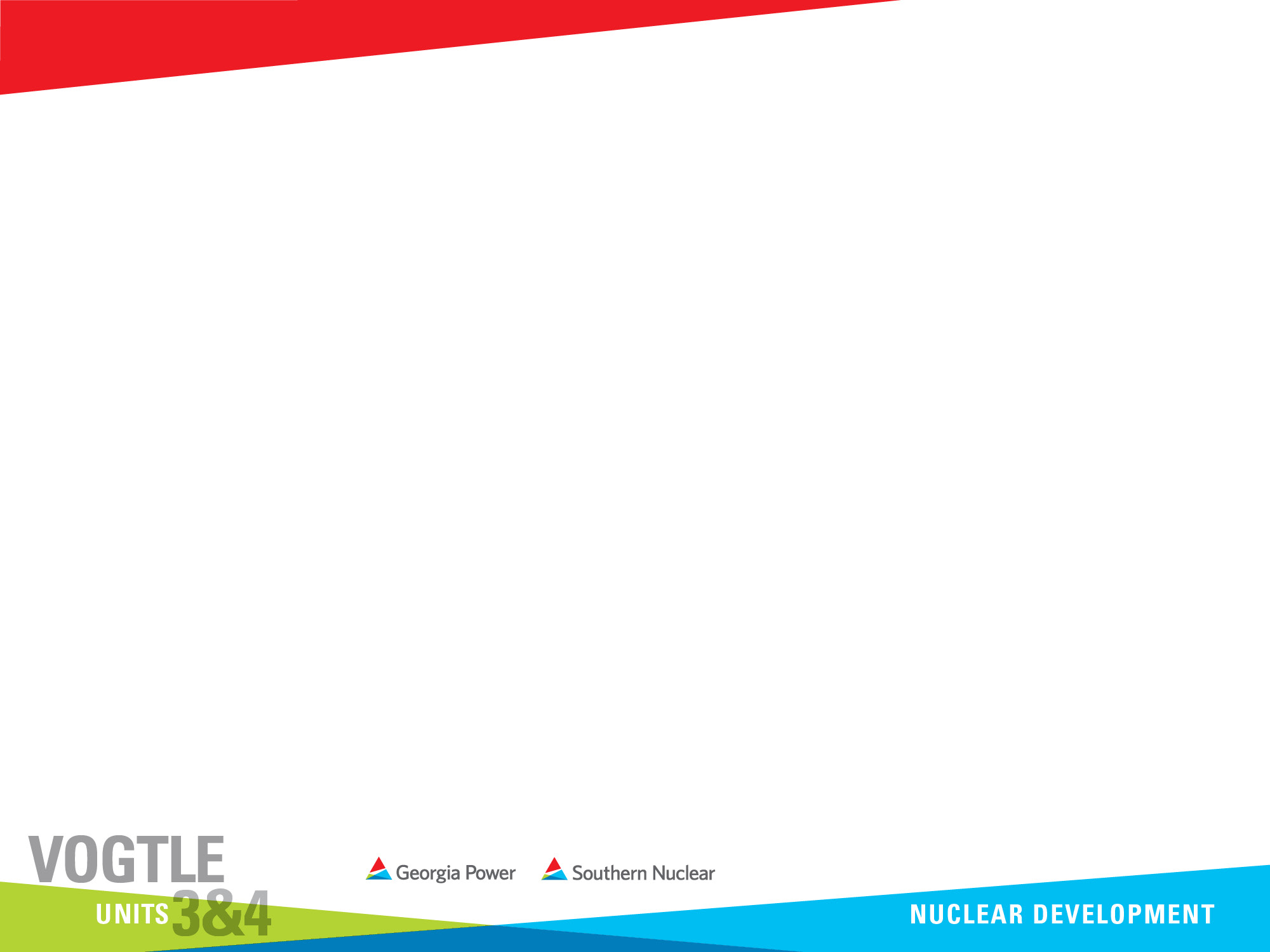 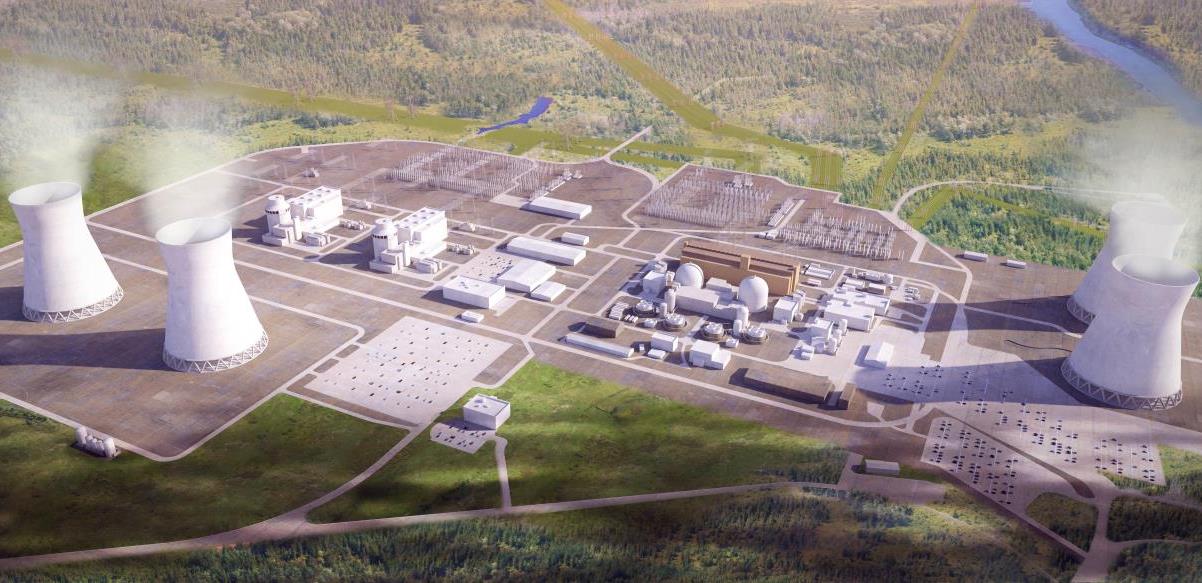 More photos, videos and 360 site tour available at: 
https://www.georgiapower.com/company/plant-vogtle/showcase.html